『建造』 從『城牆』到『子民』
12-9-2018
尼希米重修城牆
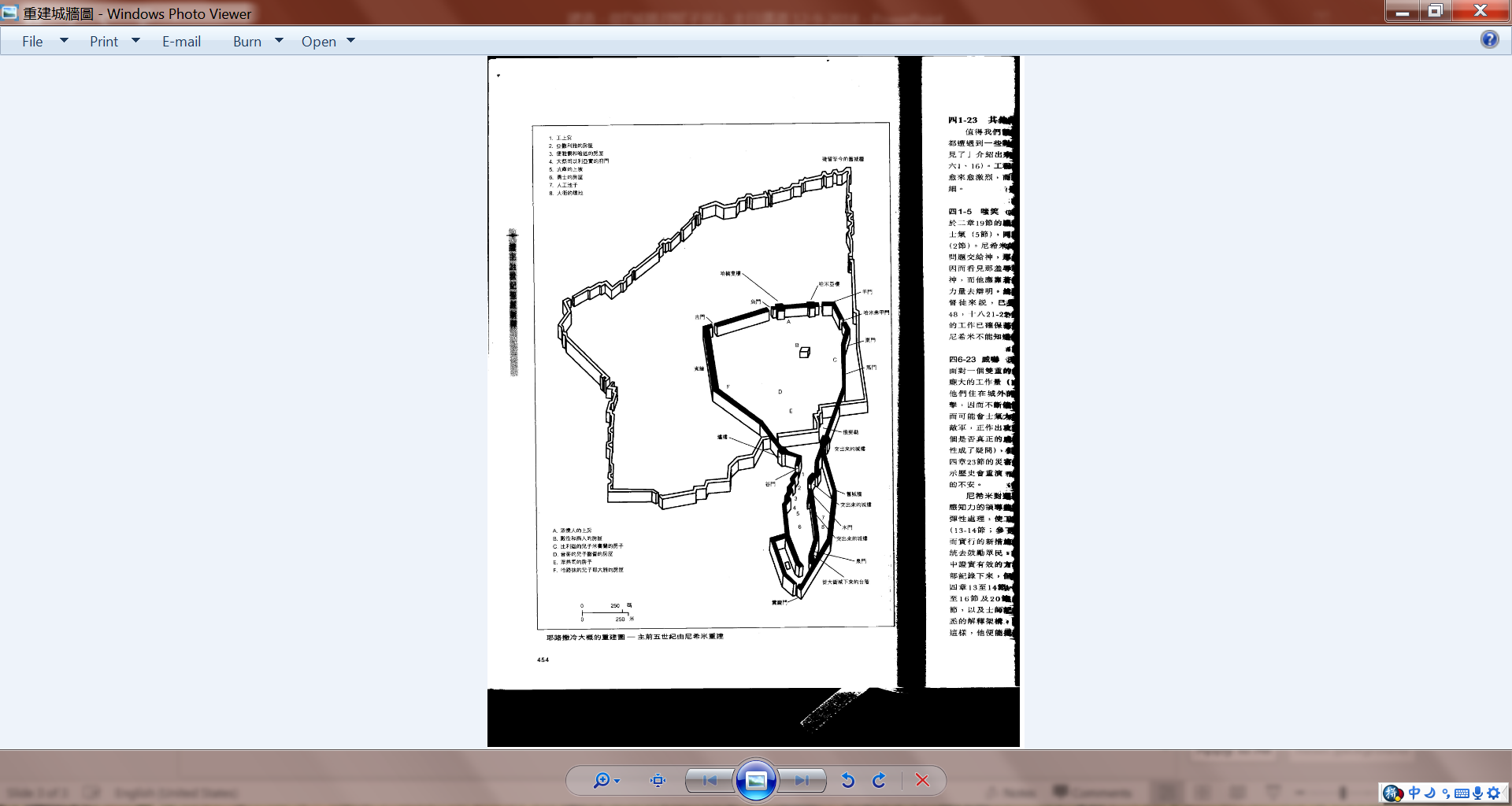 主前586年聖殿和城牆被澈底拆毀

禱告蒙 神開恩，波斯王的准許回國

52天總共修建城牆約三公里長

面對外來的逼迫： 譏諷(4:1-6)；攻擊(4:7-28)； 陰謀(6:1-19)

面對內部的壓力 ：洩氣(4:10) ；懼怕(4:11-14)；貪婪(5:1-13)
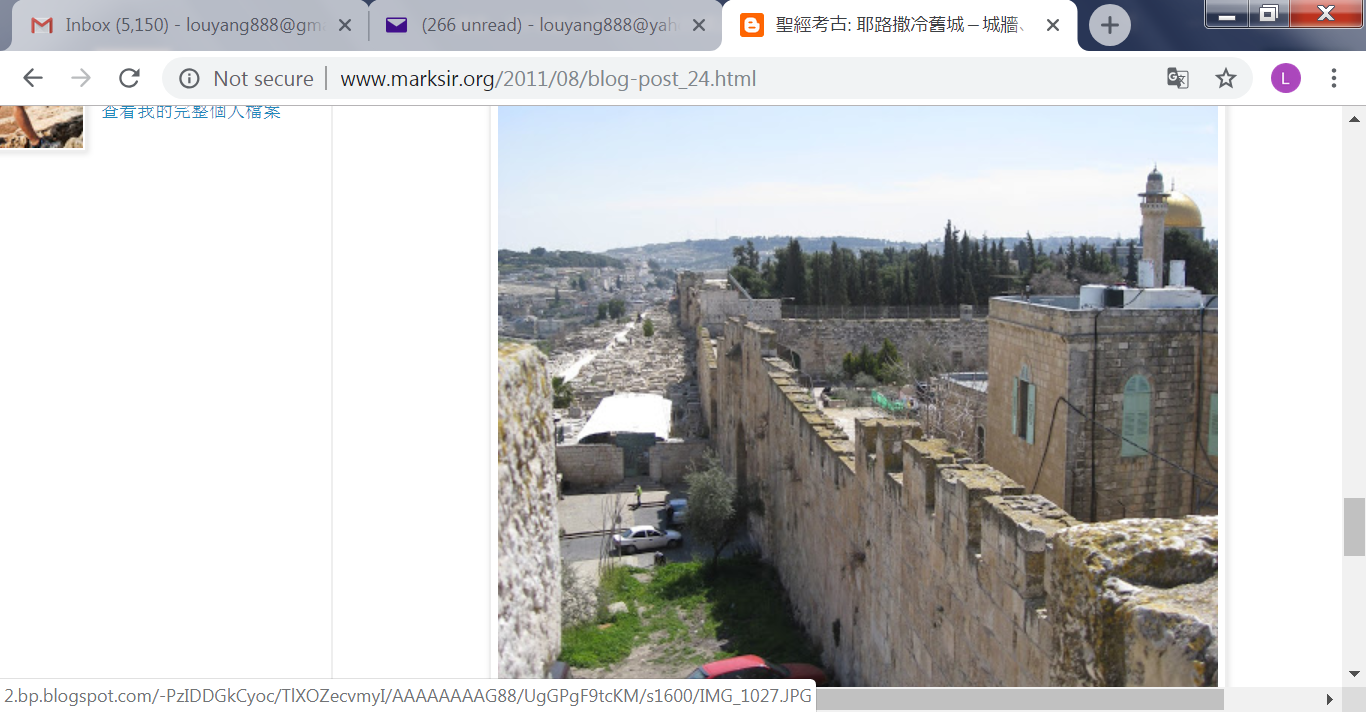 尼希米所修城牆今日已無可考，這是15世紀時土耳其帝國重修的城牆
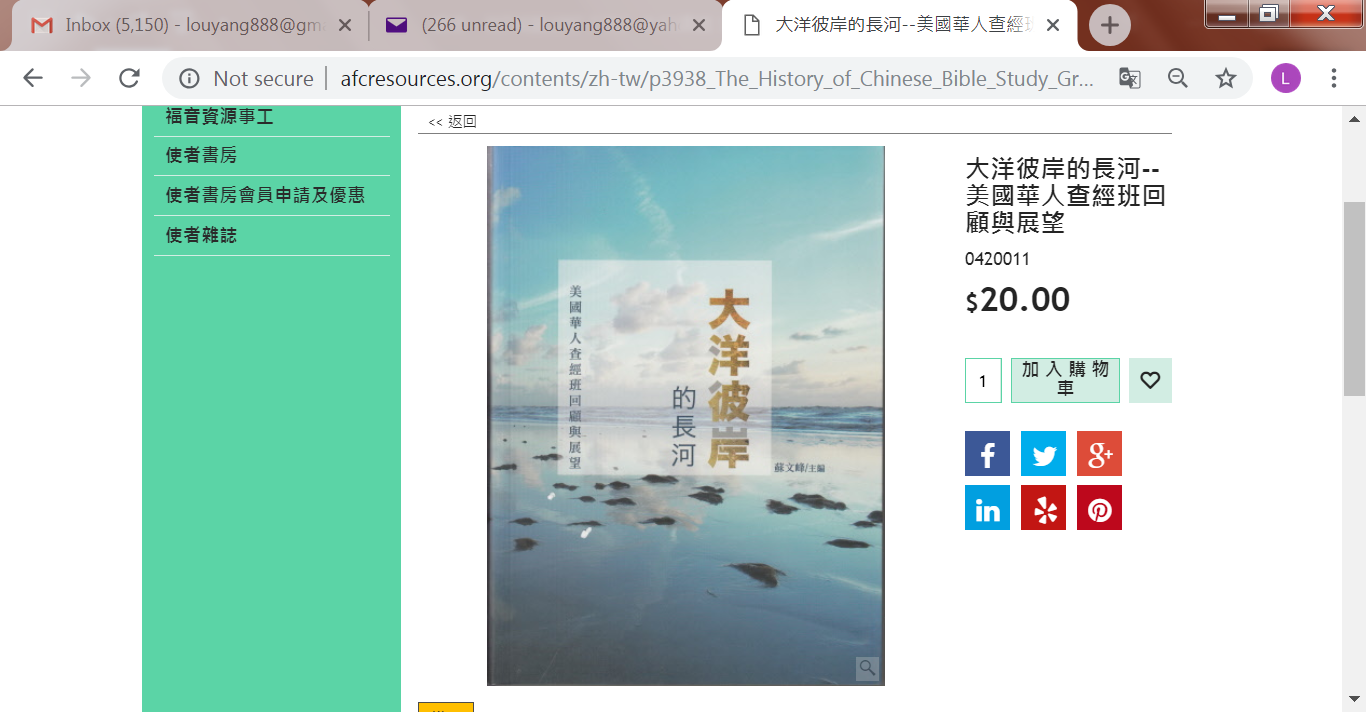